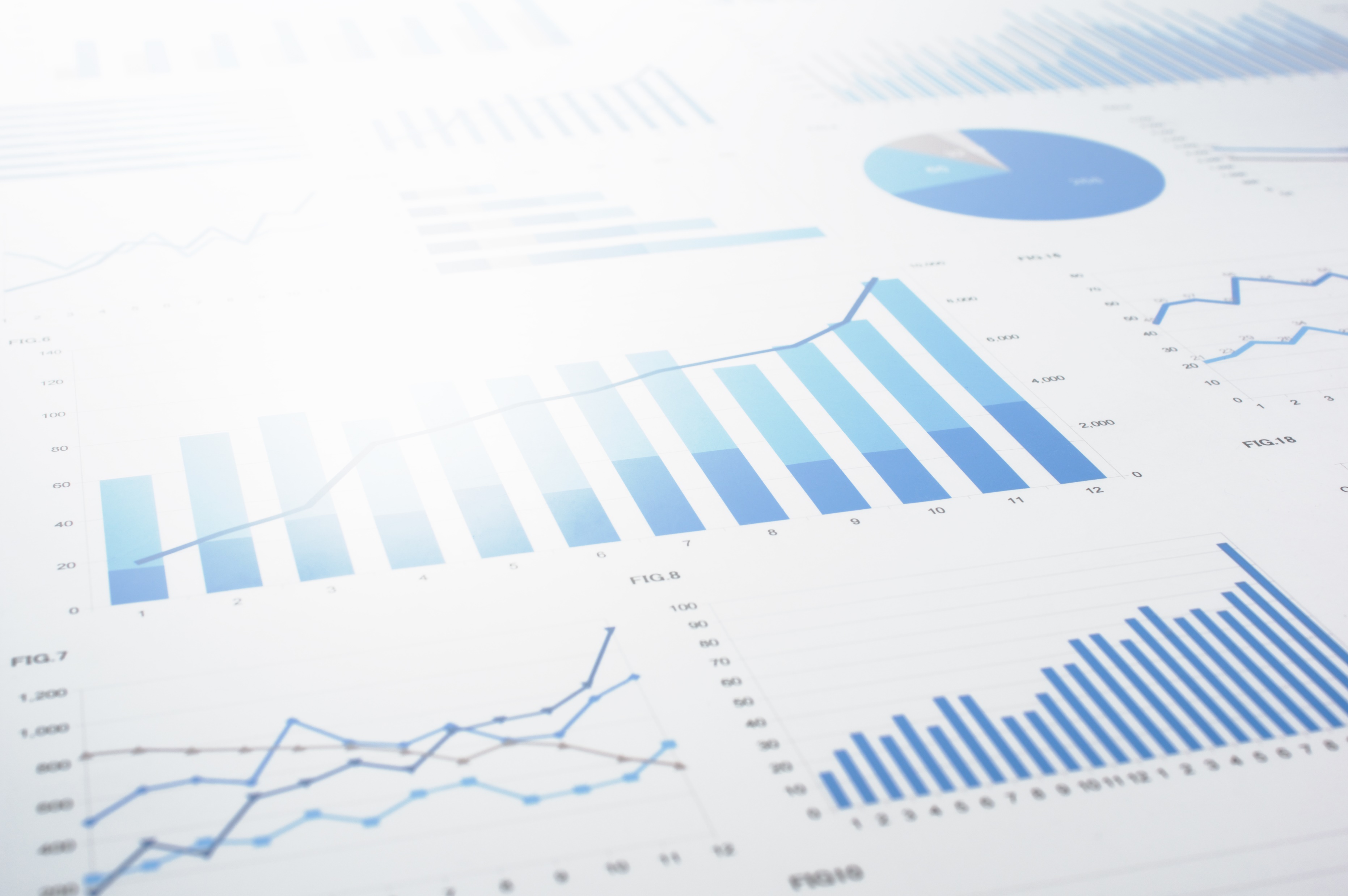 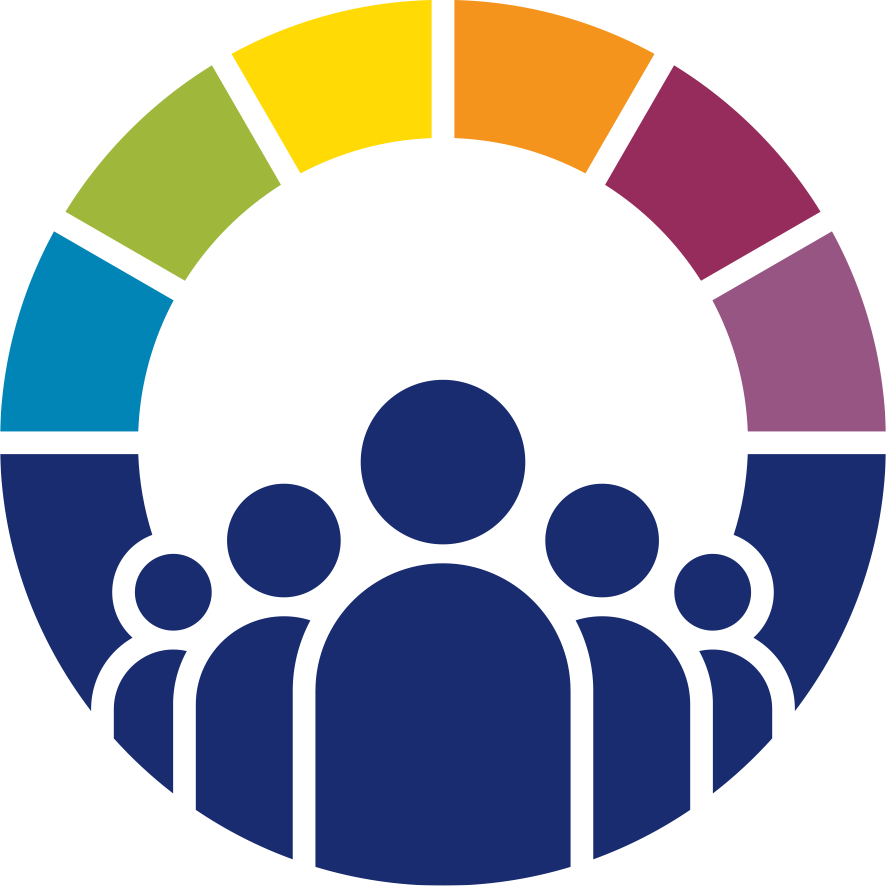 חינוך רשותי בתנועה
קידום גמישות פדגוגית ניהולית רשותית
חינוך רשותי
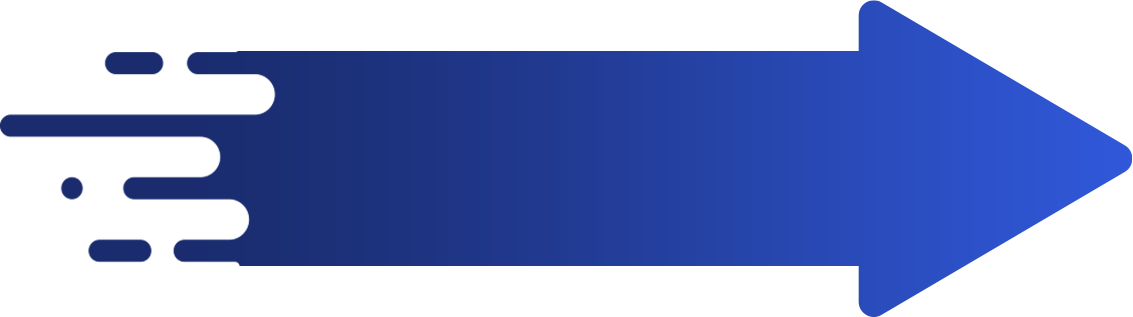 בתנועה
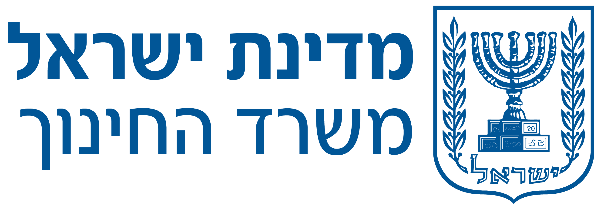 משרד החינוך
קשרי מטה-שלטון מקומי
מינהל פדגוגי
הרחבת השותפויות ומרחבי ההשפעה
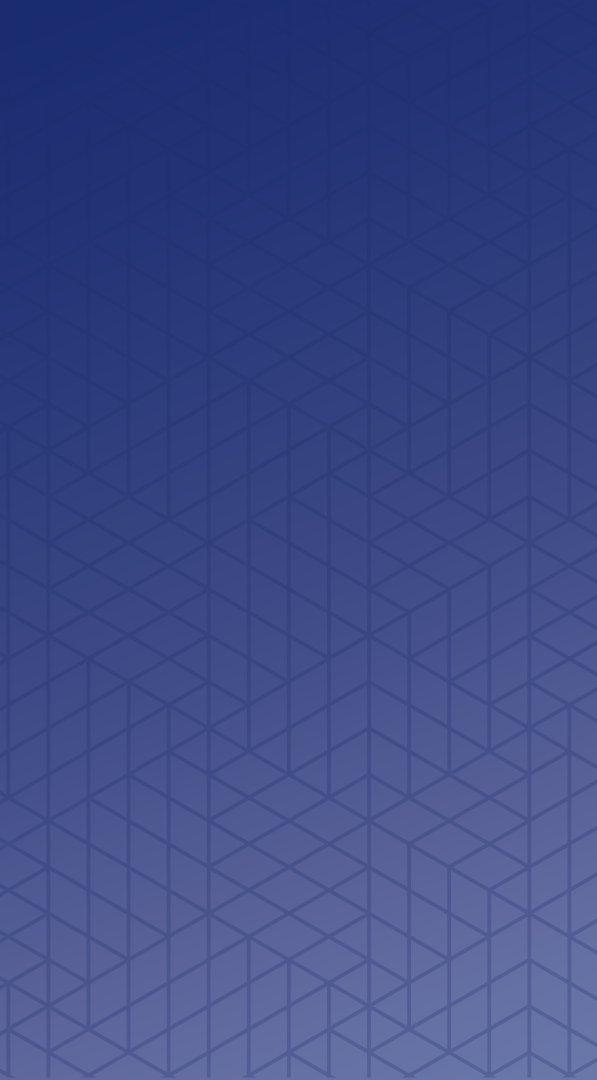 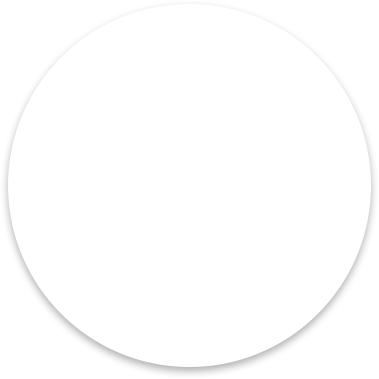 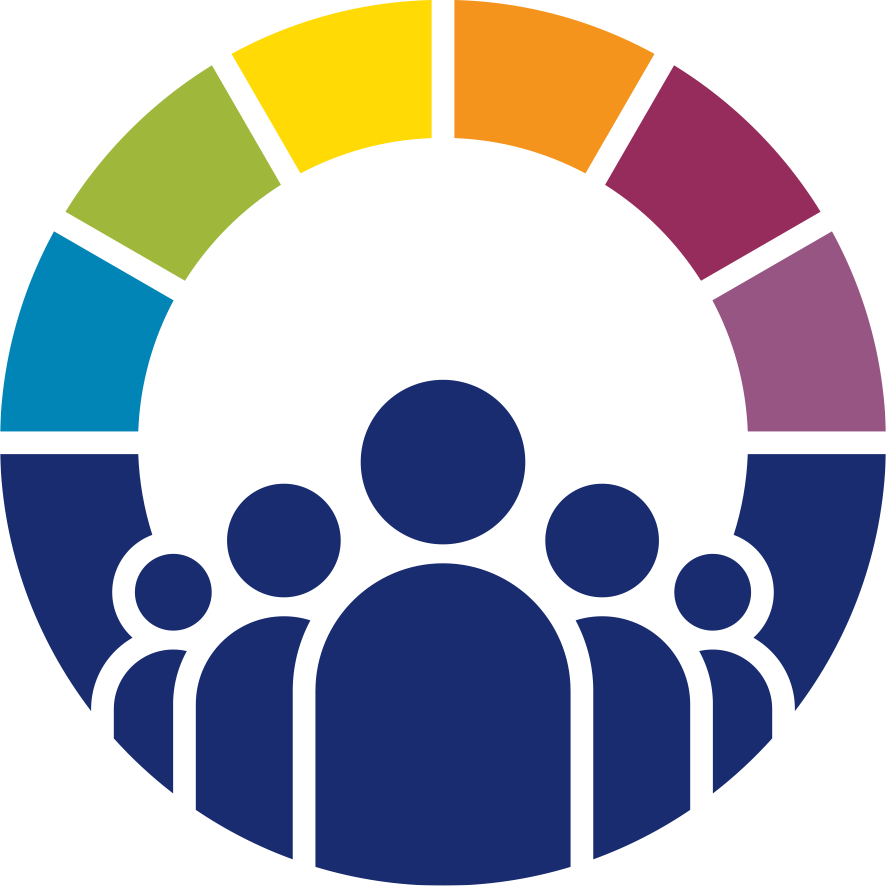 מהלך 4:
אתגרי הרשות
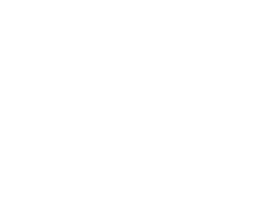 חינוך רשותי בתנועה
מפגש 2: ניהול מבוסס נתונים
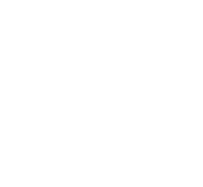 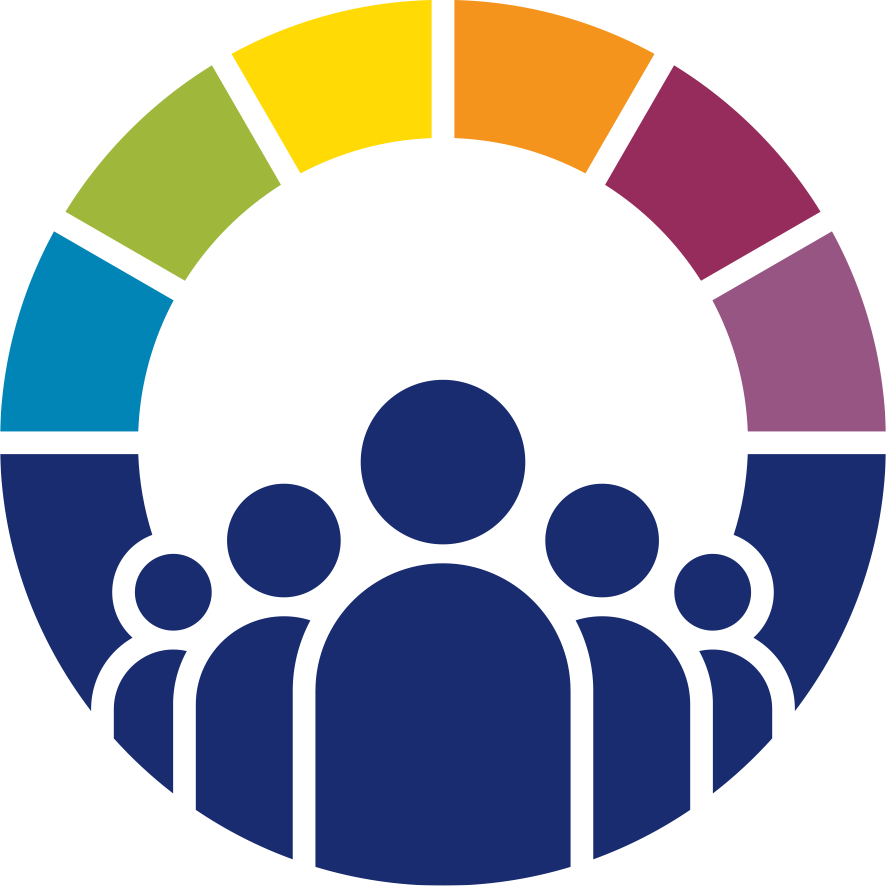 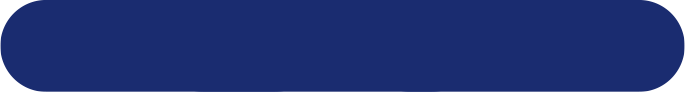 עקרונות ודרכי פעולה לניהול מבוסס נתונים
חינוך רשותי בתנועה
חיפוש מגוון מקורות
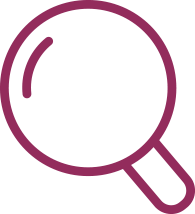 הסתכלות מזוויות ראייה שונות
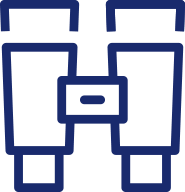 השהיית השיפוט
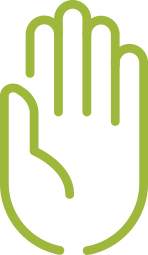 הגדרת בעיות שאפשר לפתור
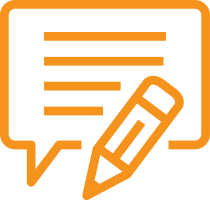 הגדרה מוצלחת של הבעיה
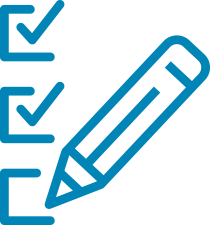 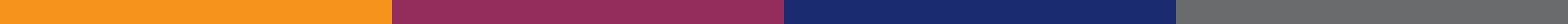 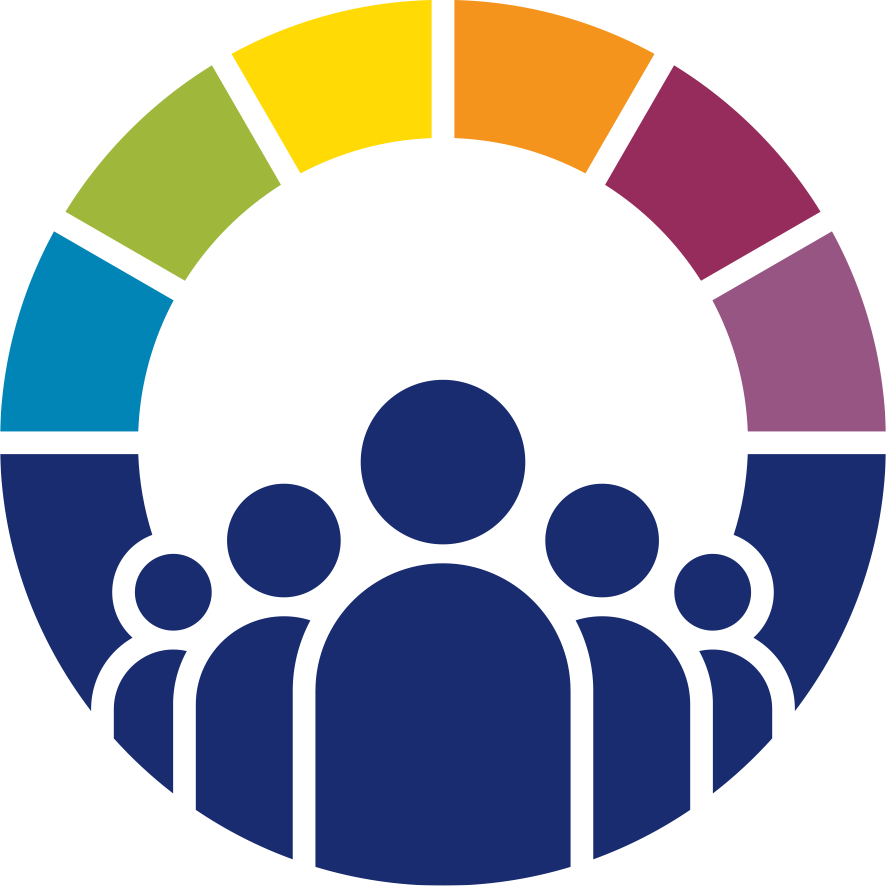 הנתונים הרלוונטיים עבורנו
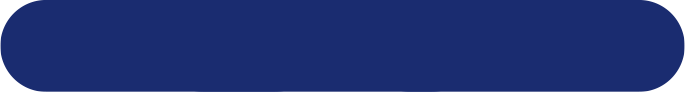 חינוך רשותי בתנועה
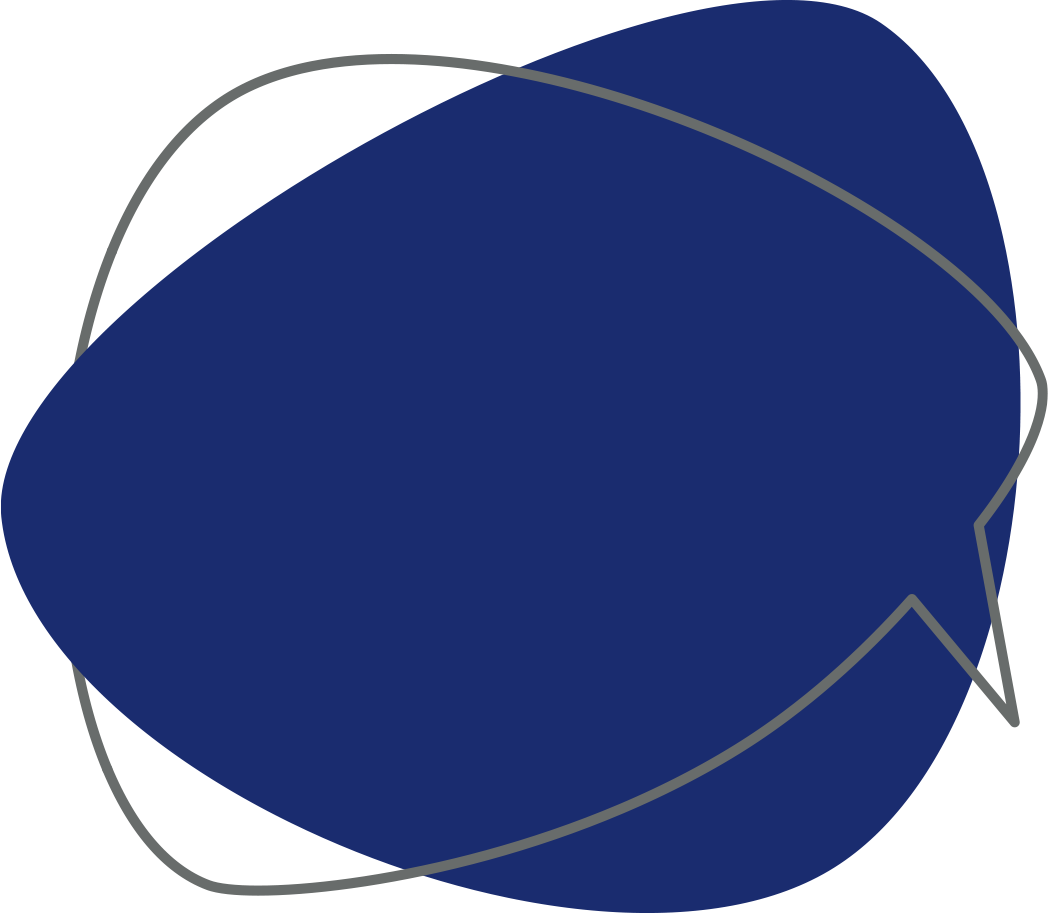 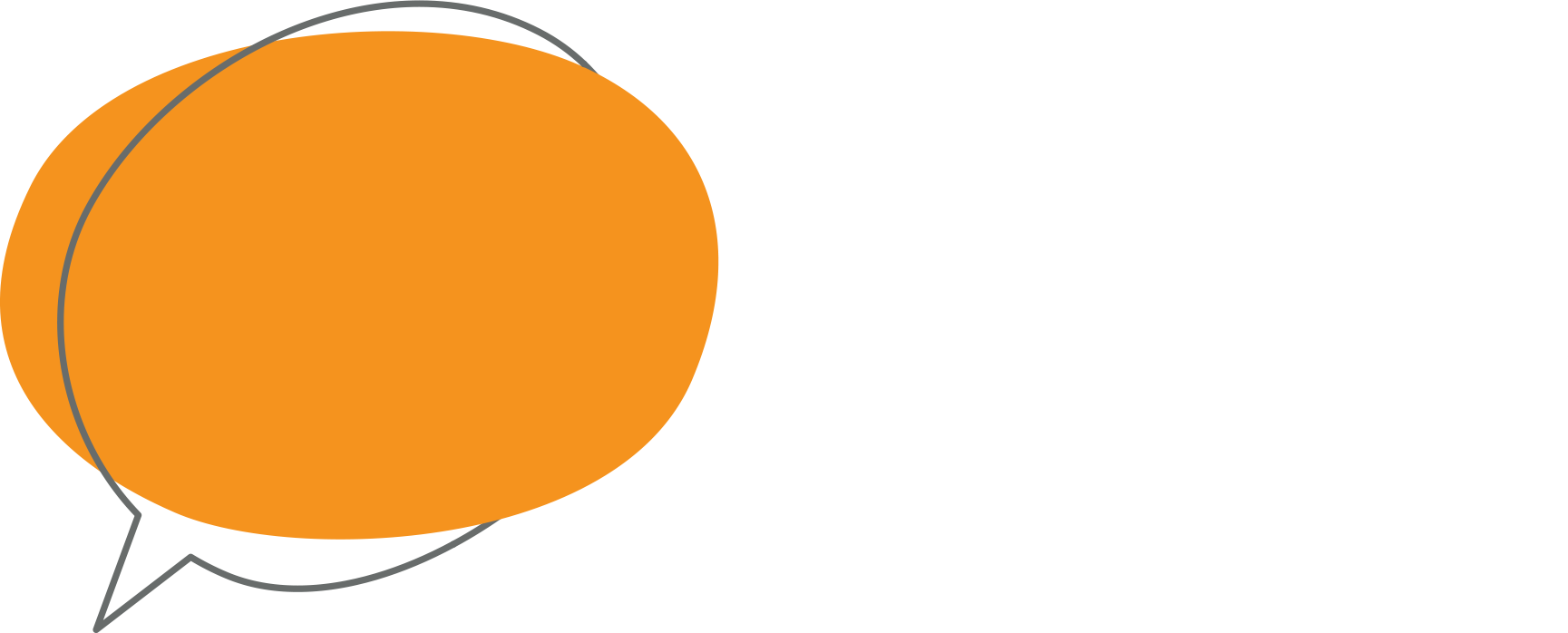 איך הנתונים שאספת רלוונטיים לאתגרי העבודה שלך בשנה"ל הנוכחית?
אילו נתונים אספת לקראת המפגש?
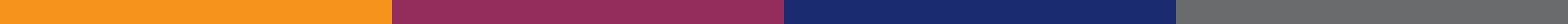 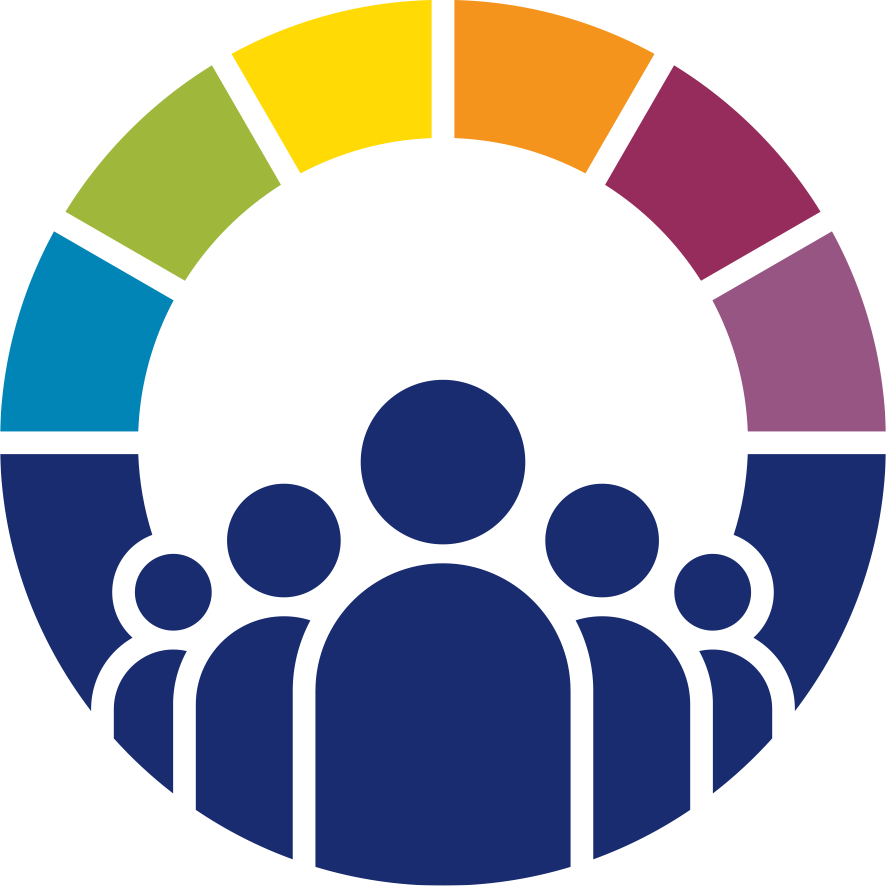 תובנות והמלצות
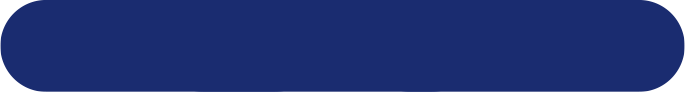 חינוך רשותי בתנועה
נסחו המלצות הנוגעות במענים של הסל הרשותי להמשך מימוש בתוכנית השנתית
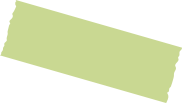 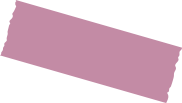 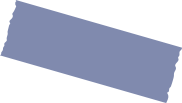 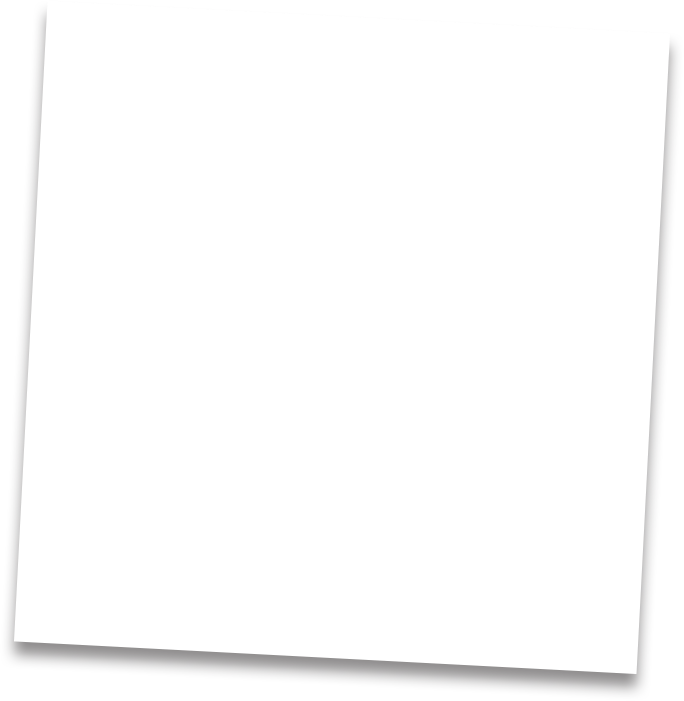 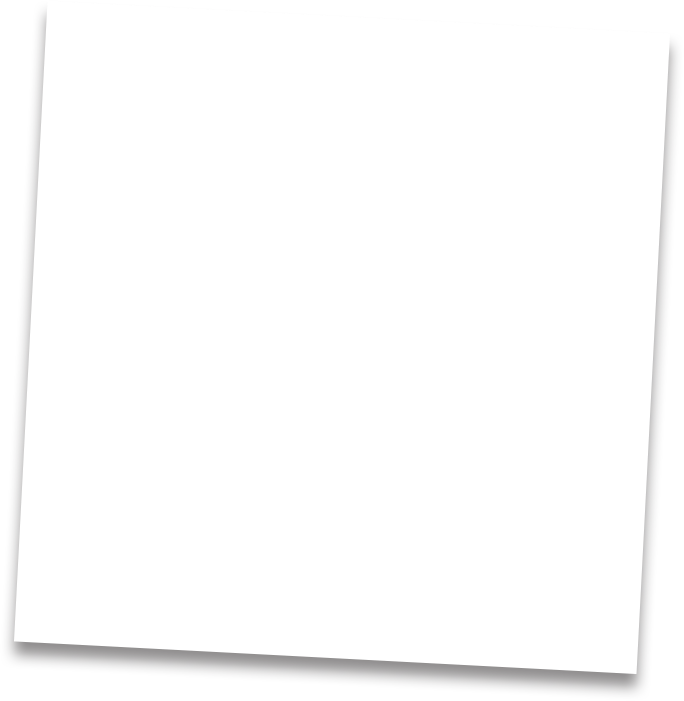 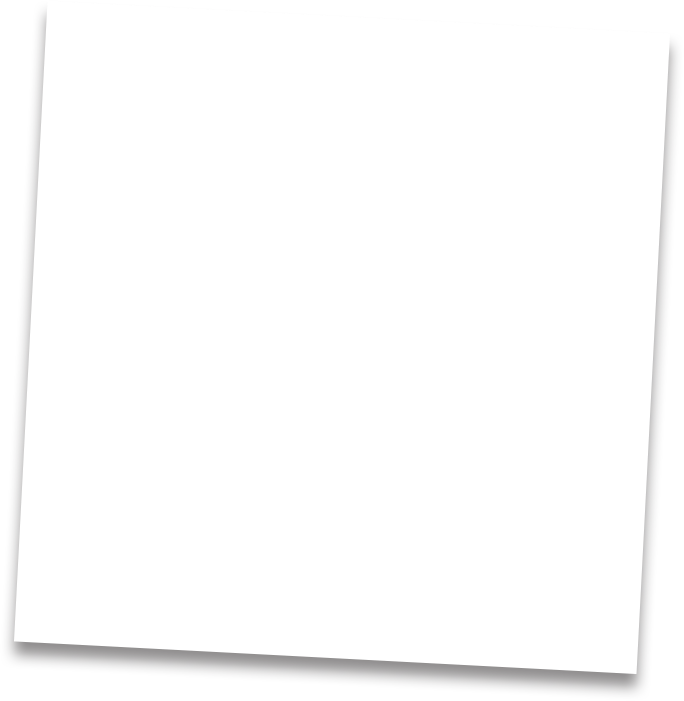 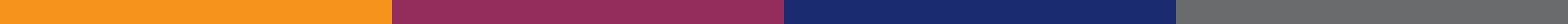 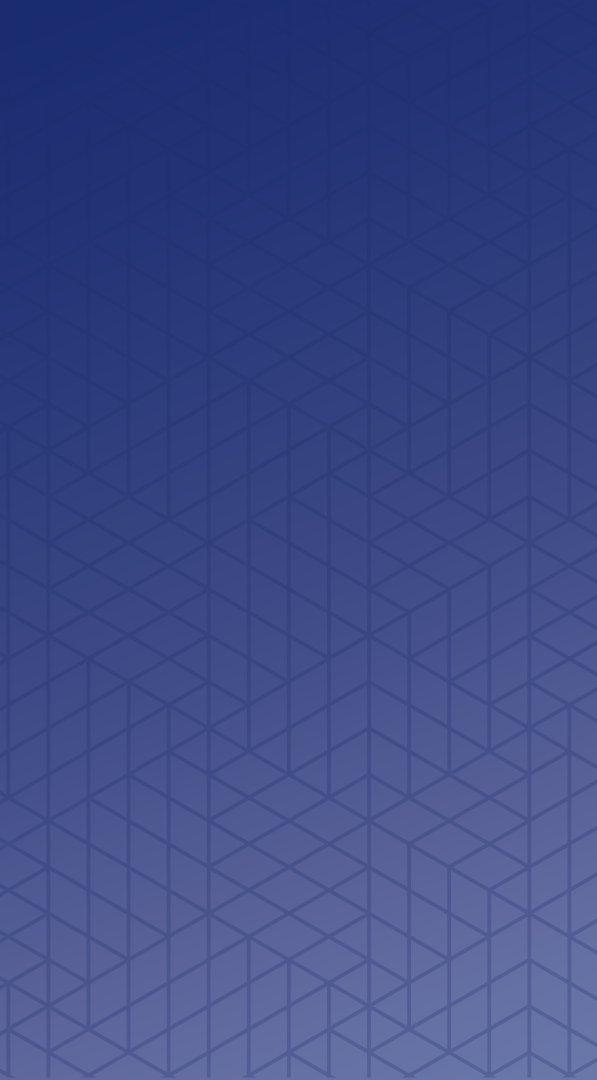 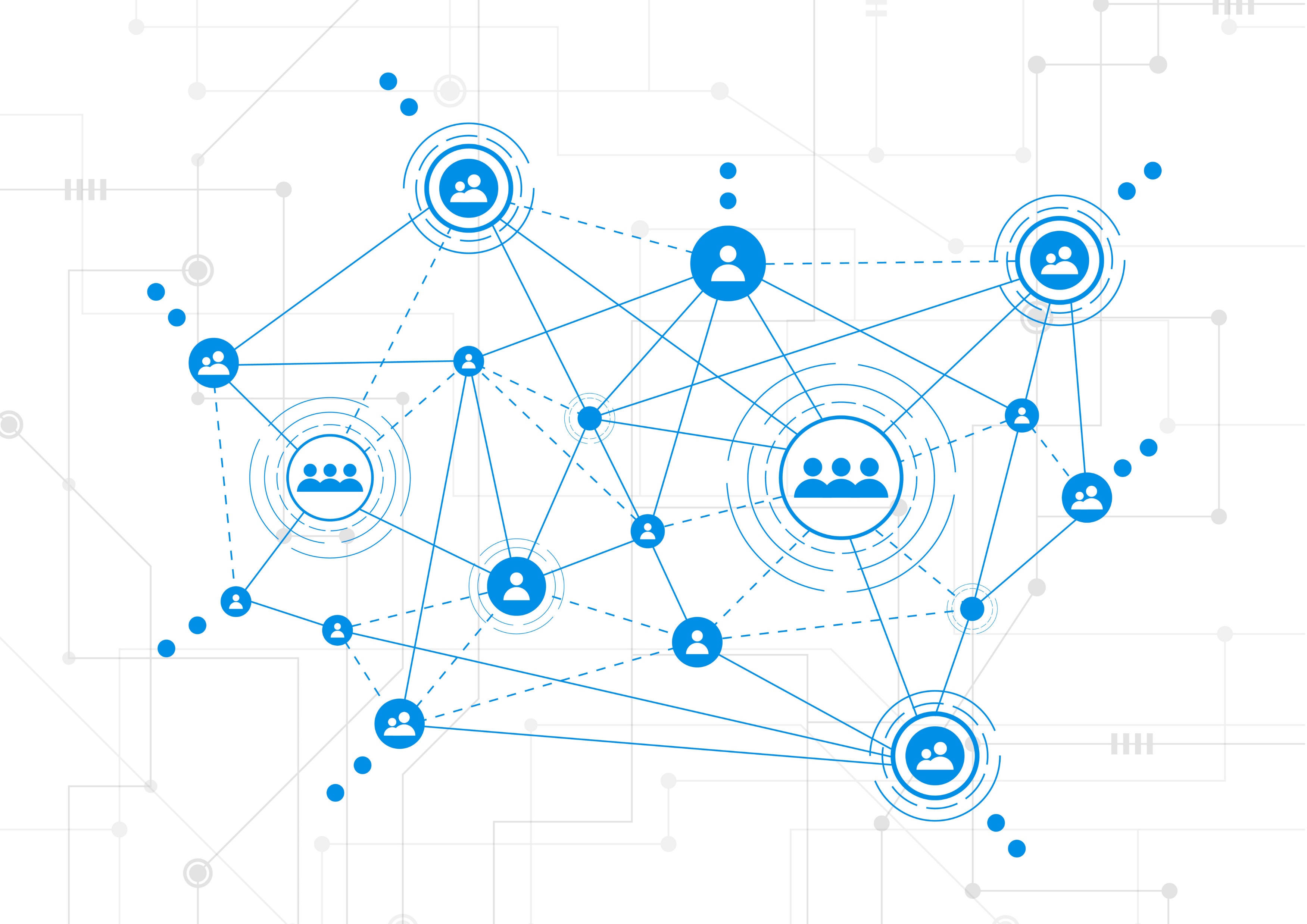 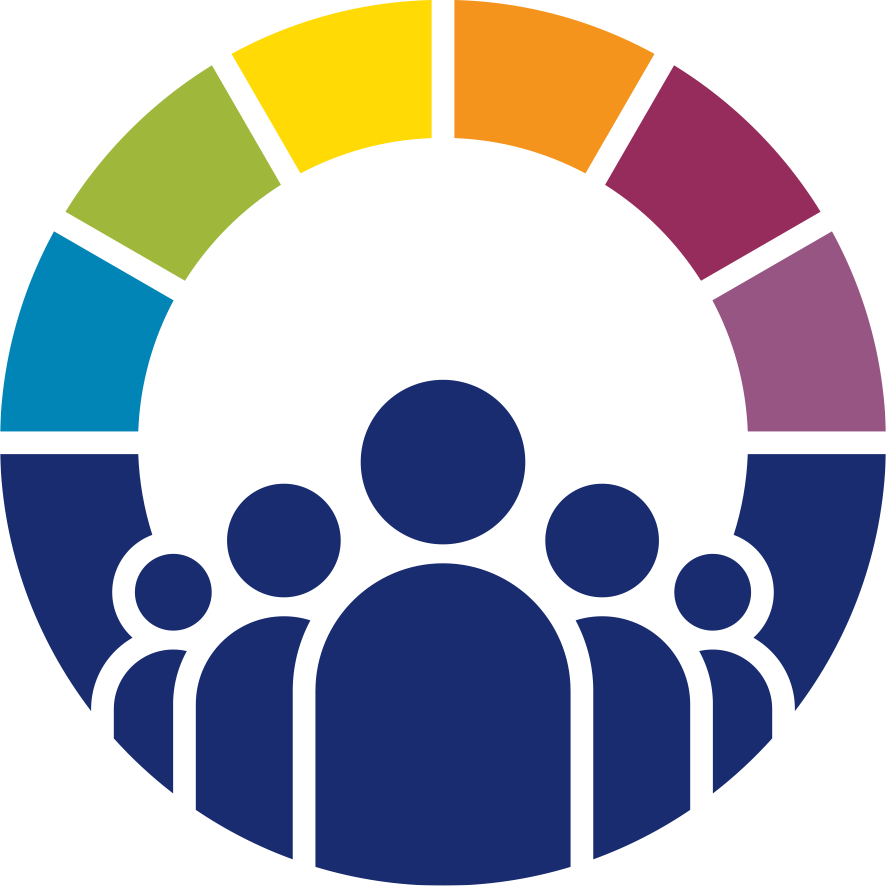 חינוך רשותי בתנועה
להתראות